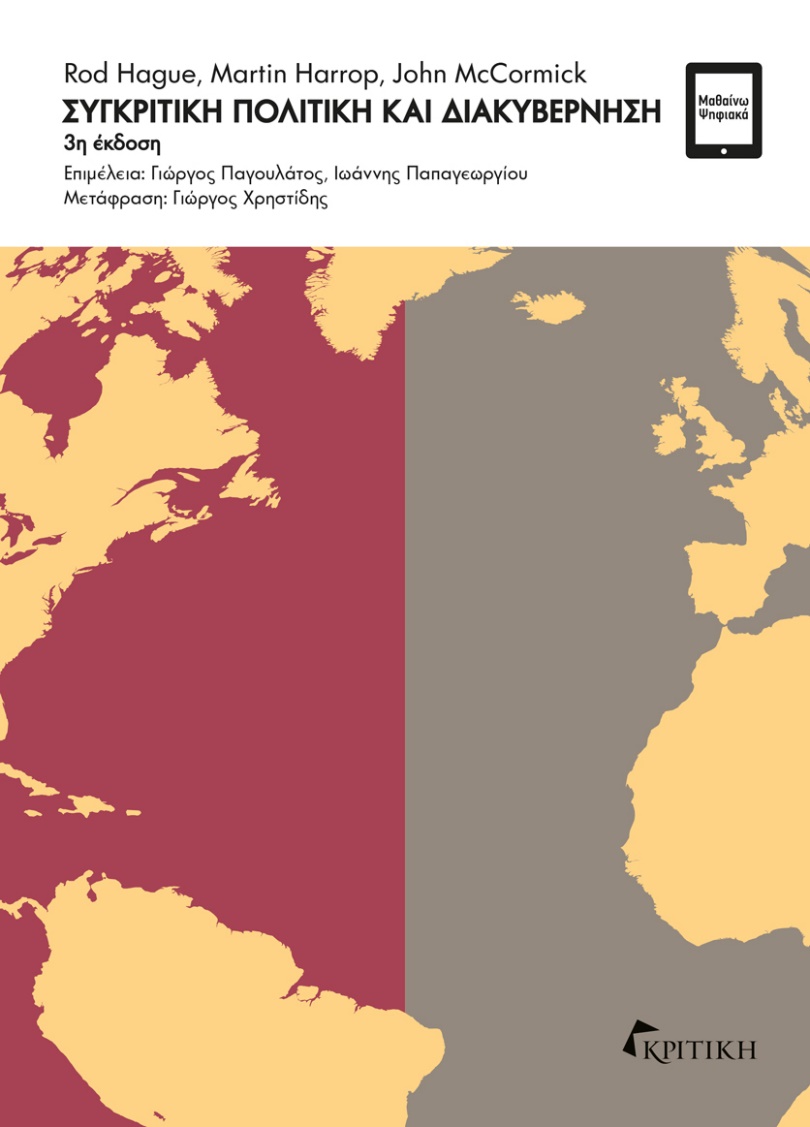 R. Hague, M. Harrop, J. McCormickΣυγκριτική πολιτική 
και διακυβέρνηση
3η έκδοση
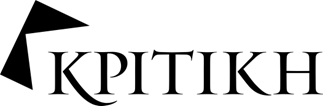 ΚΕΦΑΛΑΙΟ 18Ομάδες συμφερόντων
Ομάδες συμφερόντων
Επισκόπηση

Οι ομάδες συμφερόντων εμφανίζουν μεγάλη ποικιλία ως προς τη μορφή και το μέγεθός τους, όσο και ως προς τους σκοπούς, τις μεθόδους και το επίπεδο της επιρροής τους.  
Όπως και τα πολιτικά κόμματα, οι ομάδες συμφερόντων αποτελούν σχετικά πρόσφατη προσθήκη στις τυπικές λειτουργίες της κυβέρνησης.  
Οι ομάδες συμφερόντων μετέρχονται έναν συνδυασμό άμεσων και έμμεσων διόδων επιρροής. Όταν οι δεσμοί τους με την κυβέρνηση είναι ισχυροί, προκύπτει ο κίνδυνος μετατροπής τους σε οιονεί κυβερνητικούς θεσμούς, που απολαμβάνουν προνομιακή πρόσβαση στην εξουσία.
Ο πλουραλισμός είναι έννοια που συνδέεται στενά με τις μελέτες των ομάδων συμφερόντων, υπάρχουν όμως λόγοι που μας κάνουν να αμφισβητούμε το κατά πόσον η ιδέα αυτή αποτυπώνει την πραγματική λειτουργία των ομάδων.  
Οι ομάδες συμφερόντων συχνά συμπληρώνονται από ευρύτερα κοινωνικά κινήματα,      η δράση των οποίων θέτει υπό αμφισβήτηση τις συμβατικές διόδους συμμετοχής.  
Ενώ στις δημοκρατίες οι κυβερνήσεις μπορεί να επηρεάζονται σε υπερβολικό βαθμό από ισχυρές ομάδες, στα απολυταρχικά κράτη το πρόβλημα αντιστρέφεται.
Ομάδες συμφερόντων
Ιστορική προέλευση και τύποι ομάδων

Ομάδες συμφερόντων: Φορείς που επιδιώκουν την άσκηση επιρροής στη δημόσια πολιτική. Γνωστές και ως μη κυβερνητικές οργανώσεις (ΜΚΟ).  
Λόμπινγκ: Η προσπάθεια άσκησης επιρροής στις αποφάσεις των αιρετών αξιωματούχων ή των γραφειοκρατών εκ μέρους ατόμων, ομάδων ή οργανώσεων.  
Προστατευτική ομάδα: Ομάδα που επιδιώκει επιλεκτικά οφέλη για τα μέλη της και προνομιακή πρόσβαση στους αρμόδιους κυβερνητικούς φορείς.  
Nimby: Ακρωνύμιο της φράσης «not in my back yard», που περιγράφει τις προσπάθειες τοπικών ομάδων συμφερόντων να αποτρέψουν συγκεκριμένες εξελίξεις στην περιοχή τους.
Ομάδες συμφερόντων
Ιστορική προέλευση και τύποι ομάδων

Ομάδα πίεσης για την προώθηση συγκεκριμένων αξιώσεων: Μια ομάδα «συμφερόντων», που προωθεί ευρύτερα ζητήματα και σκοπούς σε σχέση με τις προστατευτικές ομάδες, που εστιάζουν στα απτά συμφέροντα των μελών τους.  
Κορυφαία συνομοσπονδία εργαζομένων και εργοδοτών: Κεντρική οργάνωση που εκπροσωπεί τα ευρεία συμφέροντα των επιχειρήσεων ή των εργαζομένων στους κυβερνητικούς θεσμούς.  
Δεξαμενή σκέψης (think-tank): Ιδιωτικός φορέας που διεξάγει έρευνες σε συγκεκριμένους τομείς πολιτικής με σκοπό την προαγωγή του δημόσιου διαλόγου και της πολιτικής αλλαγής.
Ομάδες συμφερόντων
Ιστορική προέλευση και τύποι ομάδων
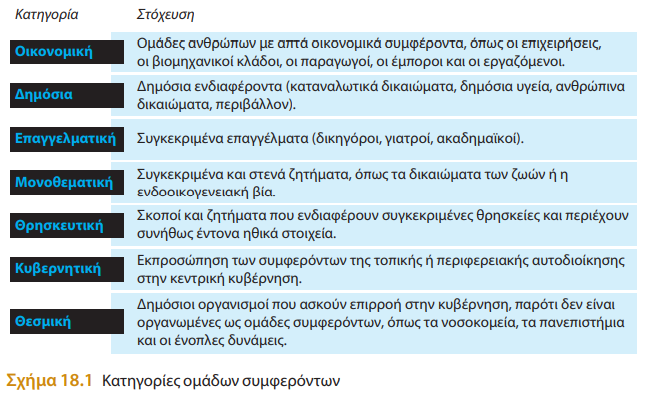 Ομάδες συμφερόντων
Δίοδοι επιρροής














Συνεχίζεται…
Περιστρεφόμενη πόρτα: Το φαινόμενο όπου πρόσωπα που κατείχαν θέση στη Βουλή ή στη διοίκηση μεταπηδούν σε κλάδους του ιδιωτικού τομέα που ρυθμίζονται από κρατικούς νόμους κανονισμούς.
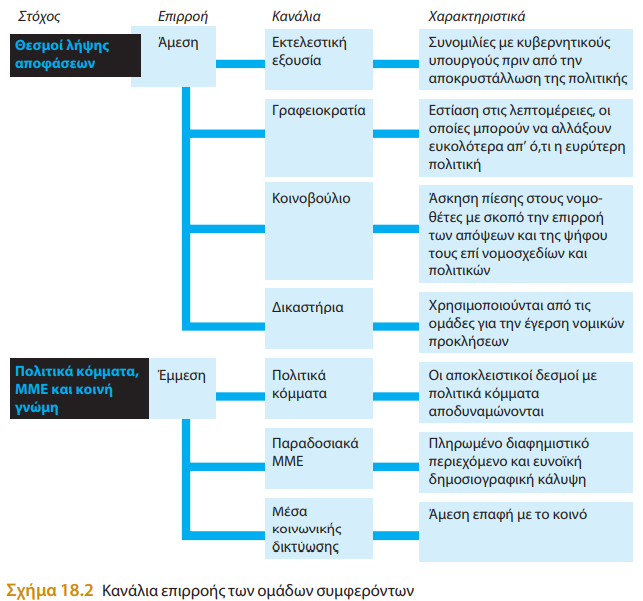 Ομάδες συμφερόντων
Δίοδοι επιρροής
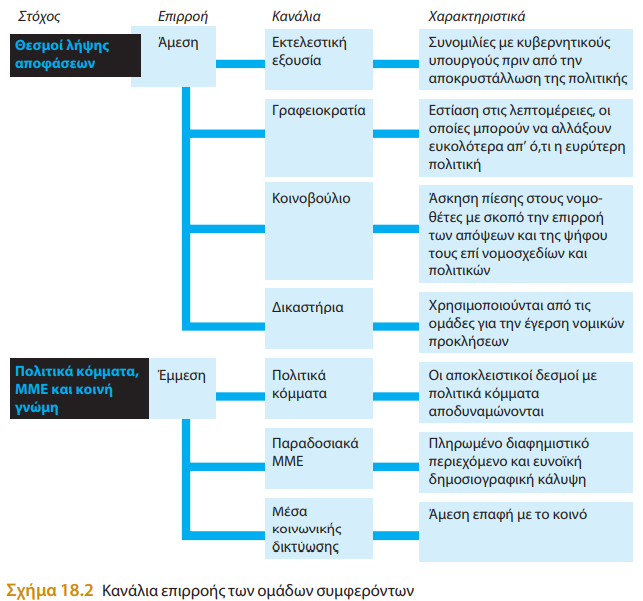 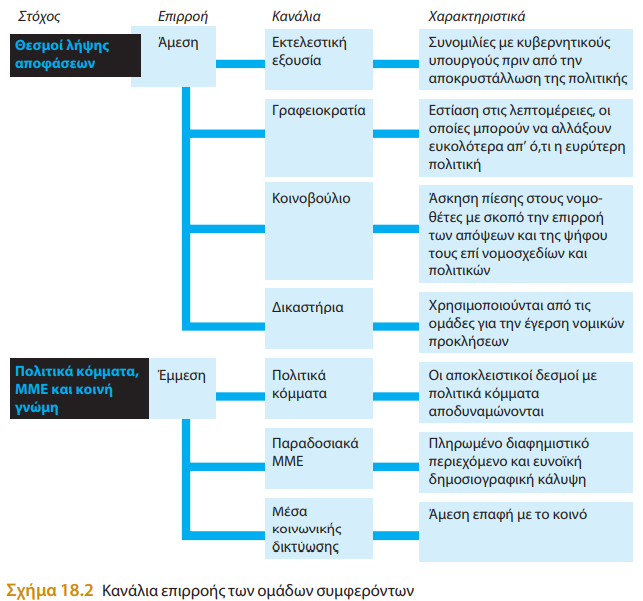 Ομάδες συμφερόντων
Προϋποθέσεις επιρροής

Πυκνότητα συμμετοχής: Το ποσοστό όσων έχουν δικαίωμα να γίνουν μέλη μιας ομάδας και όντως εντάσσονται σε αυτήν. Όσο μεγαλύτερη η πυκνότητα, τόσο ισχυρότερες είναι η επιρροή και η διαπραγματευτική ισχύς της ομάδας.
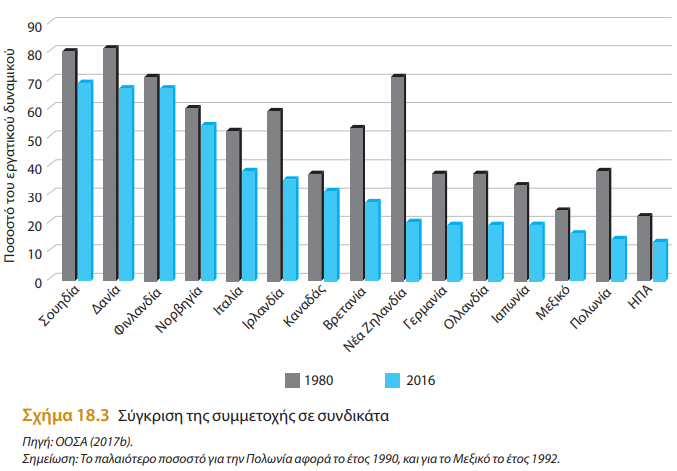 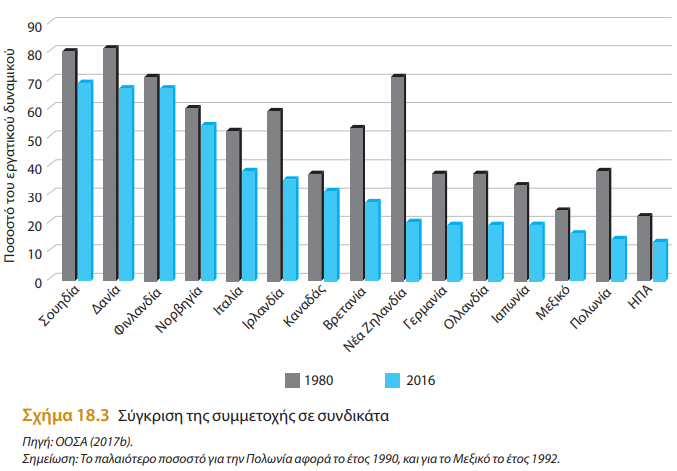 Ομάδες συμφερόντων
Η δυναμική των ομάδων συμφερόντων 

Πλουραλισμός: Πολιτικό σύστημα στο οποίο πολυάριθμες ανταγωνιστικές ομάδες συμφερόντων ασκούν πίεση σε μια κυβέρνηση που ανταποκρίνεται στα αιτήματά τους.  
Κοινωνικό κίνημα: Ένα κίνημα που αναδεικνύεται μέσα από την κοινωνία, για να επιδιώξει μη συμβατικούς στόχους, χρησιμοποιώντας ασύμβατα μέσα. Έχει ευρείς στόχους και το ύφος του συνιστά πρόκληση προς τις υφιστάμενες ελίτ από πολίτες που ήταν παραδοσιακά περιθωριοποιημένοι.  Οι στόχοι είναι ευρείς και όχι μονοθεματικοί.
Σιδηρά τρίγωνα: Μια σχέση που κυριαρχεί στη χάραξη της πολιτικής, στην οποία εμπλέκονται (στις ΗΠΑ) οι ομάδες συμφερόντων, η γραφειοκρατία και οι κοινοβουλευτικές επιτροπές, σε μια τρισκελή ανταλλαγή πληροφοριών, εύνοιας και υποστήριξης. 
Θεματικά δίκτυα: Χαλαρά και ευέλικτα σύνολα ομάδων συμφερόντων, κυβερνητικών υπουργείων, κοινοβουλευτικών επιτροπών και ειδικών, που συνεργάζονται σε προτάσεις πολιτικής σε τομείς αμοιβαίου ενδιαφέροντος.
Ομάδες συμφερόντων
Απολυταρχικά κράτη
Κορπορατισμός:  Μια διαρρύθμιση στην οποία – σε αντίθεση με τον ανταγωνισμό για επιρροή και ιδέες που υποδήλωνε ο πλουραλισμός -   ορισμένα επιλεγμένα συμφέροντα μιας κοινωνίας συμμετέχουν επισήμως στη διακυβέρνηση, 
Παρέχοντας υποστήριξη με αντάλλαγμα την πρόσβαση στα κέντρα εξουσίας.
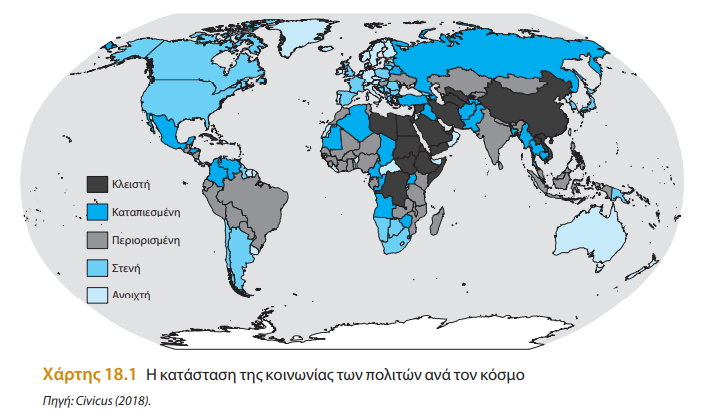 Απαγορεύεται η αναδημοσίευση ή αναπαραγωγή του παρόντος έργου με οποιονδήποτε τρόπο χωρίς γραπτή άδεια του εκδότη, σύμφωνα με το Ν. 2121/1993 και τη Διεθνή Σύμβαση της Βέρνης 
(που έχει κυρωθεί με τον Ν. 100/1975)